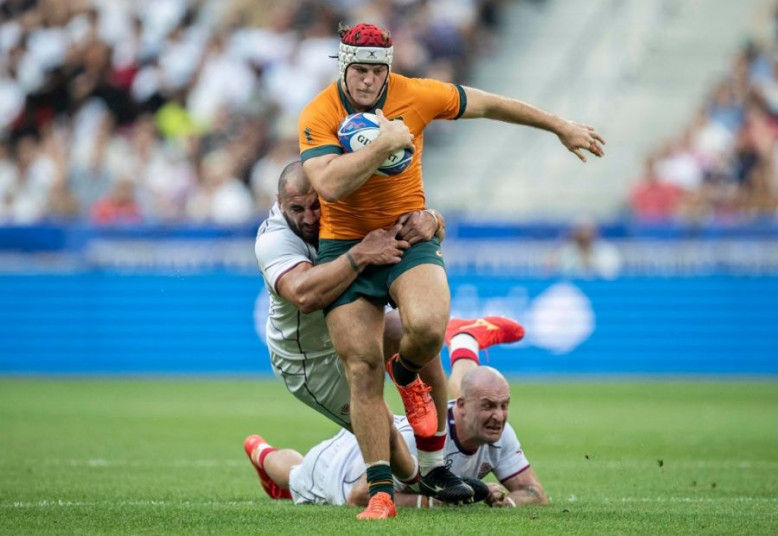 Rugby
Filip Budina
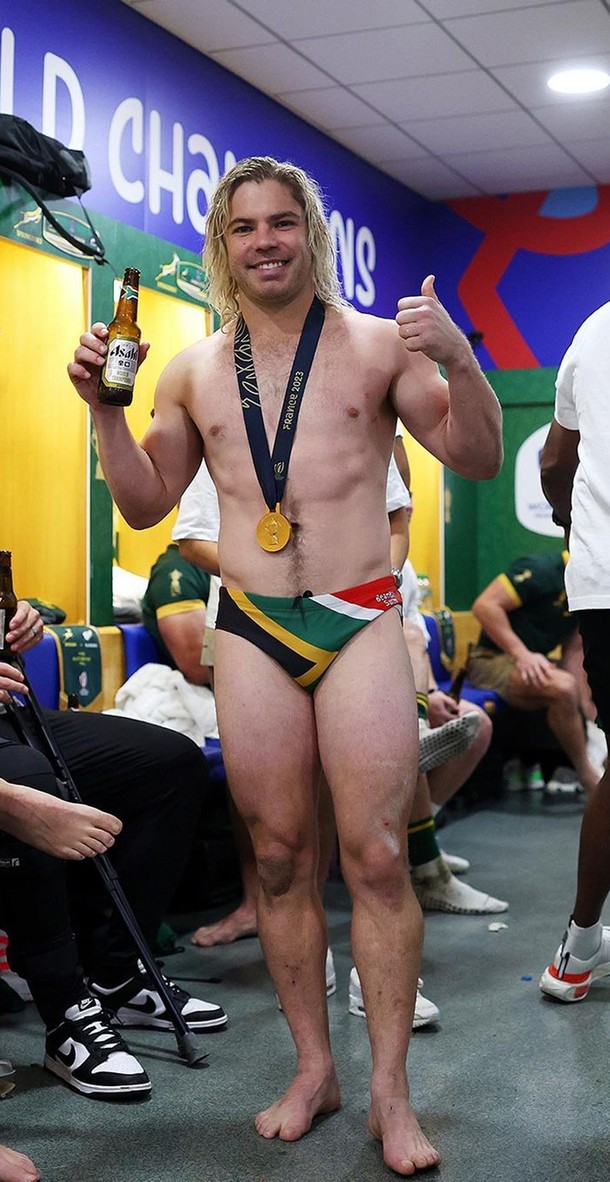 Basic rules
You must pass the ball behind you

You must stay on your feet in a ruck

It is forbiden to say swear words on the pitch

There can´t be more than 15 players on the pitch
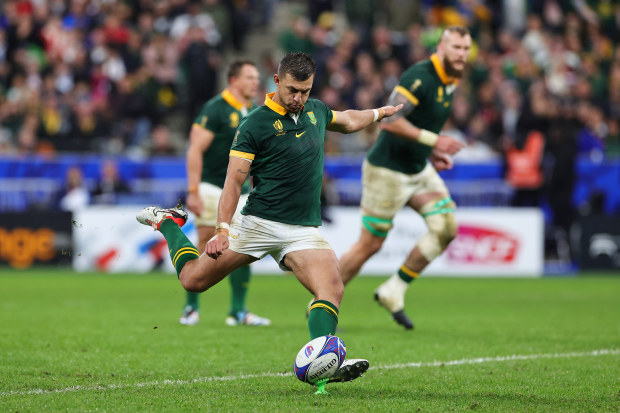 Rugby in attack
Rugby is a ball game where you have to break through a wall of 15 players a score a try
Rugby has a special  oval ball
A try is when you cross all 15 players and touch the ball in the goal area. When you score a try you get 5 points
After a try you can score a conversion for another 2 points
A conversion is when you kick the ball through a big H like sign
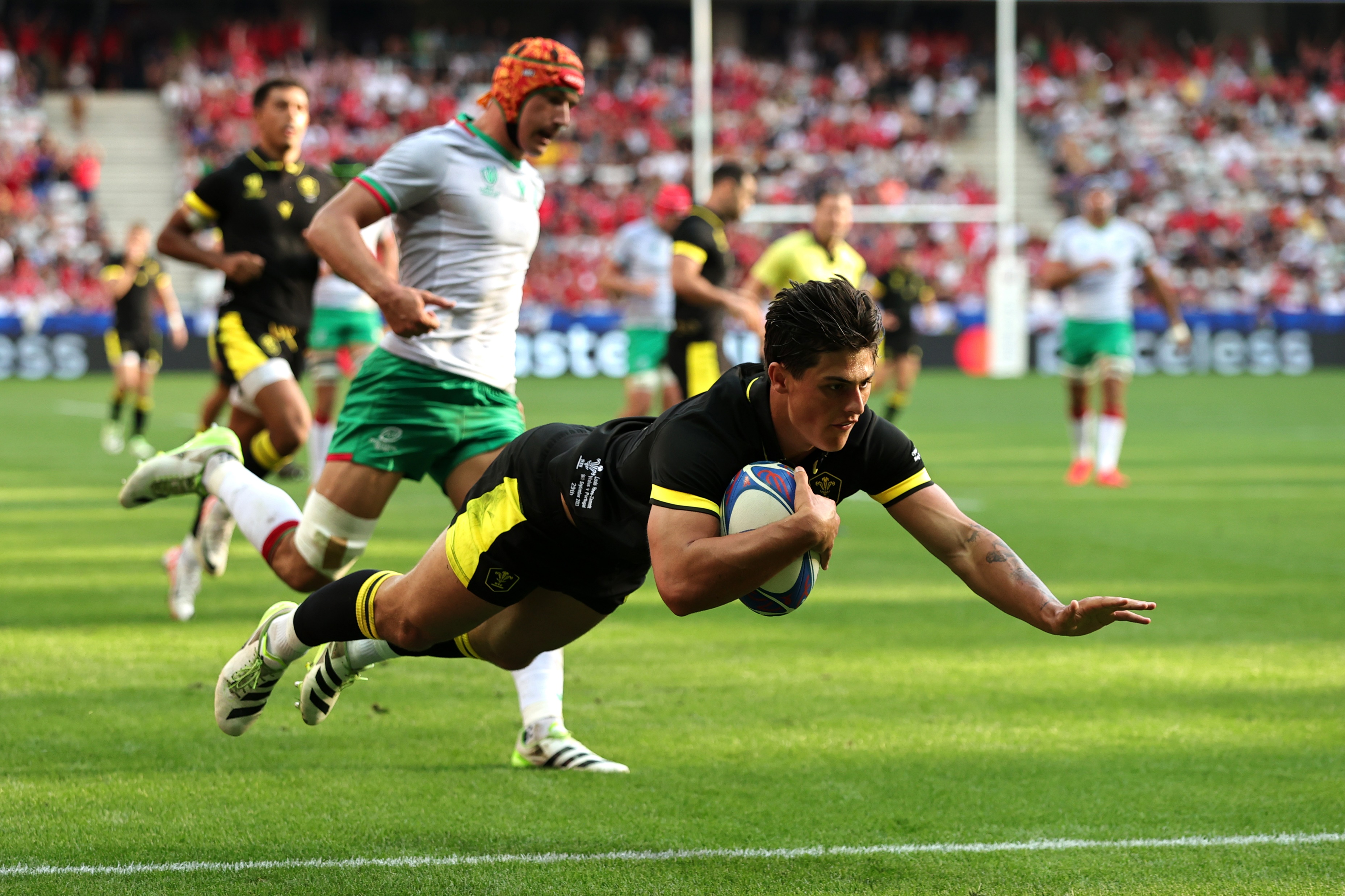 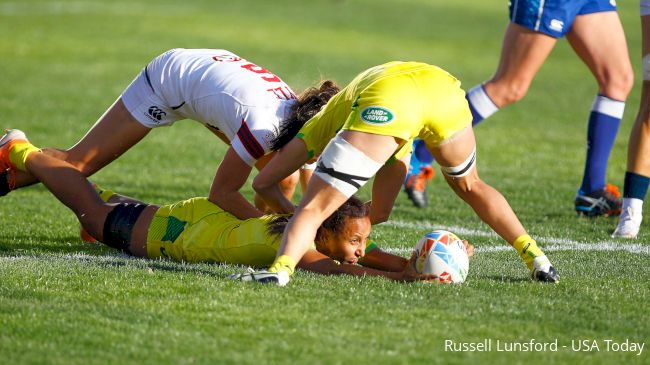 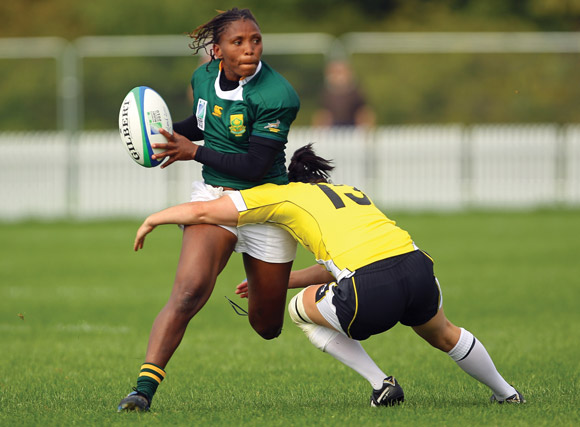 Rugby in defense
When you are in defense and somebody is running into you, you have to make a tackle
A tackle is used by the defending team to stop the attacking team from moving forward
After you make a tackle you have a chance to get the ball out of the ruck
A ruck is a situation when severel people from both teams are trying to get the ball from the tackled player and you have to stand on your feet
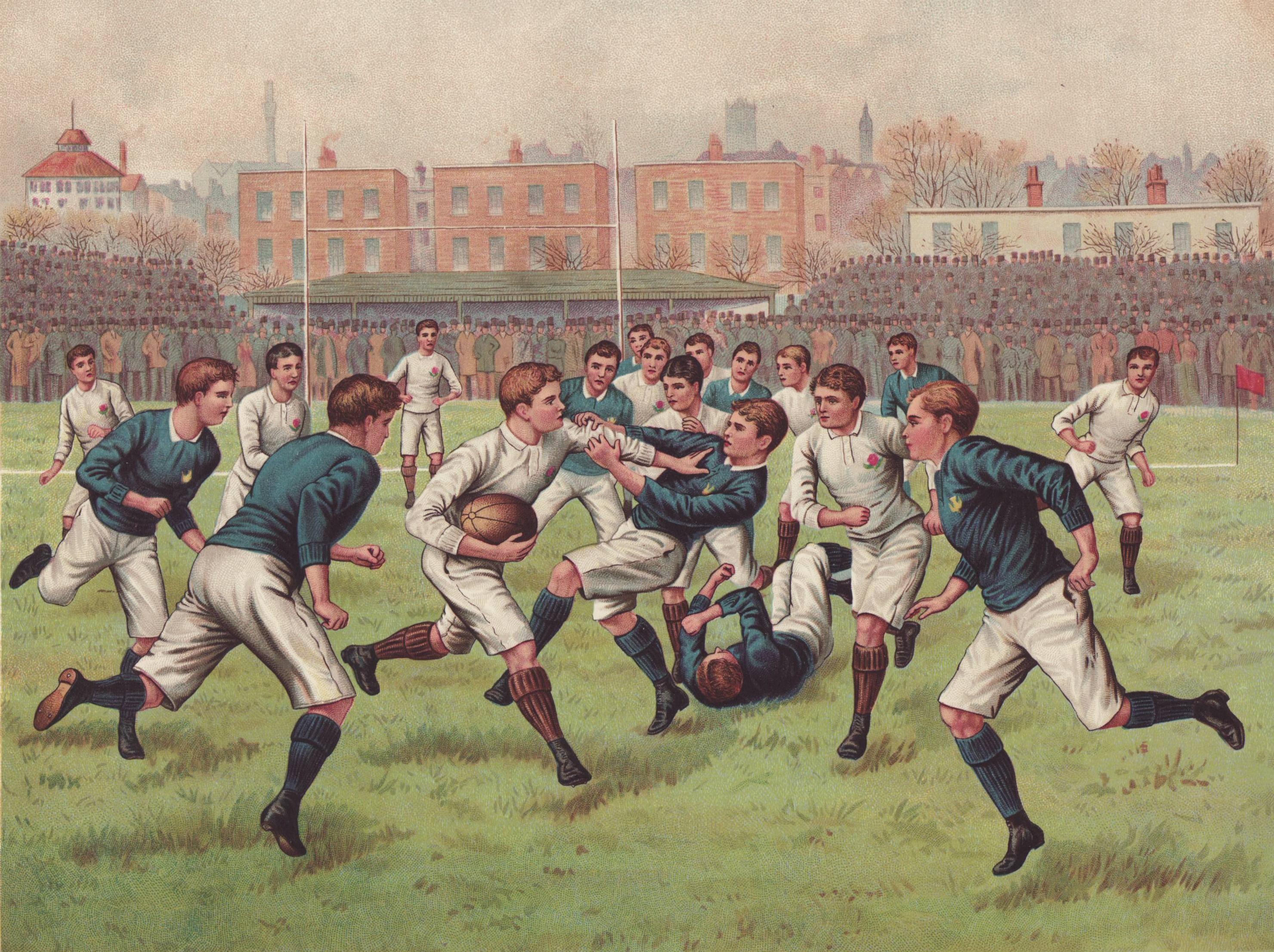 Rugby´s history
It is said that rugby was created at a rugby school in Warwickshire at England, 1823
In these years the ball was much bigger and rounder than it is today
The rules were fully invented in the year 1845
At the beginning of rugby there were 20 players on the pitch instead of 15 players
Later on it was considered as the most brutal sport because there was no protection at the time
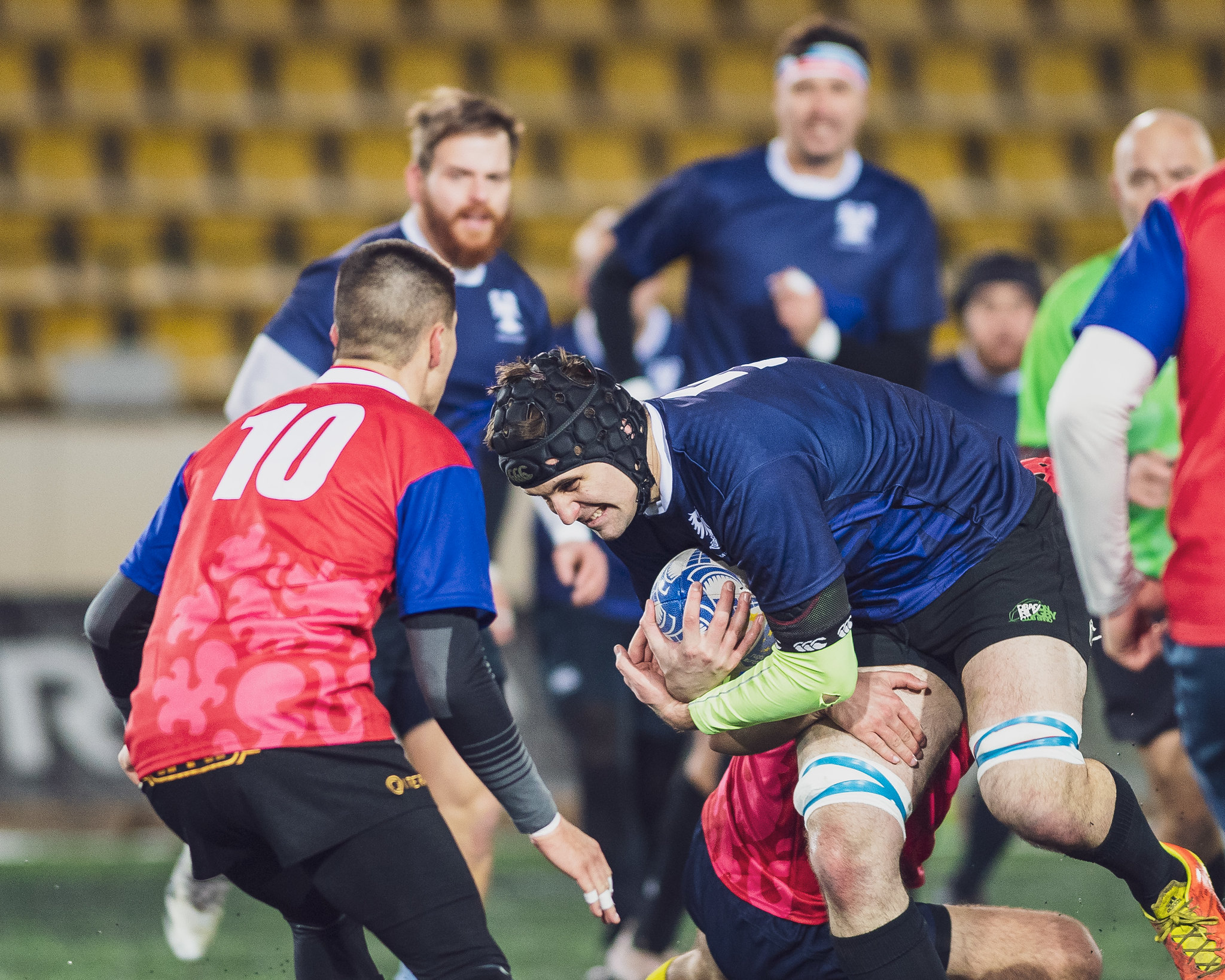 Rugby in the Czech Republic
Our National team was created in the year 1993 after the split of
 Czechoslovakia

We now compete in the European Nations Cup

We haven´t qualified to the World Cup so far

In here the sport is still non-professional
Thank you for your patience